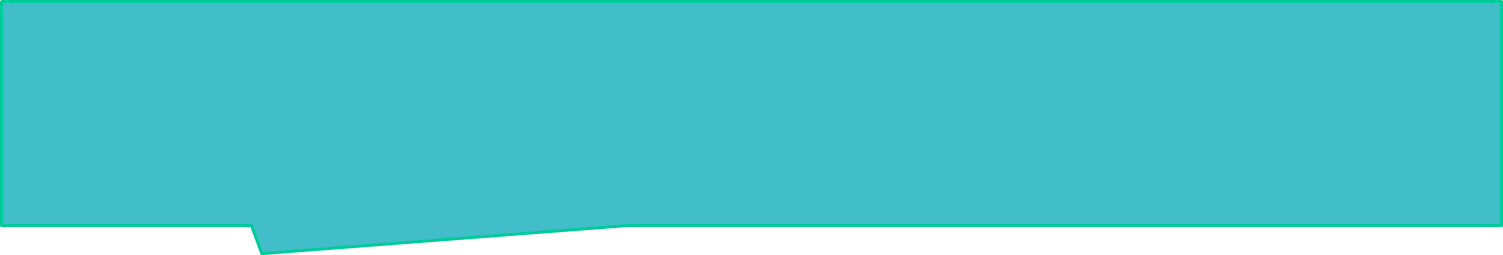 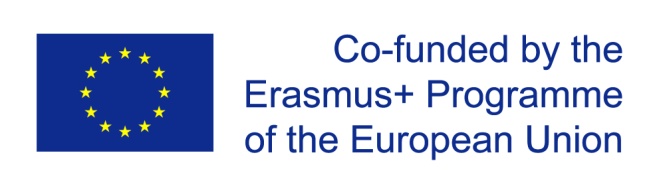 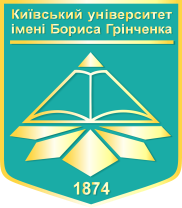 Lecture  № 22
QAULITY ASSURANCE IN IRELAND
Source: ENQA https://enqa.eu/index.php/enqa-agencies/members/full-members/
Contents of the lecture reflects only the author's view, the Education, Audiovisual and Culture Executive Agency and the European  Commission are not responsible for any use that may be made of the information it contains.
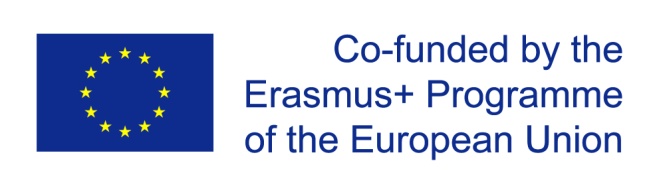 QQI (Qaulity and Qaulifications Ireland)
FOUNDING DATE: 2012
ENQA MEMBERSHIP: 2014
Membership reconfirmed: 20 June 2019
20.11.2019
Mospan N.
Contents of the lecture reflects only the author's view, the Education, Audiovisual and Culture Executive Agency and the European  Commission are not responsible for any use that may be made of the information it contains.
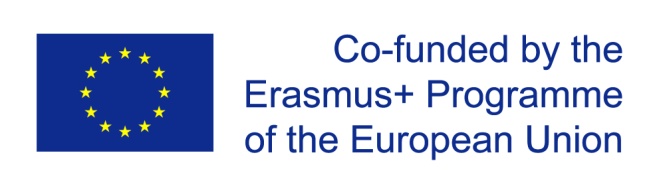 QQI (Qaulity and Qaulifications Ireland)
is an independent state agency established by the Quality Assurance and Qualifications (Education and Training) Act 2012 with a board appointed by the Minister for Education and Skills. The Board includes an international member and two learner representatives.
20.11.2019
Mospan N.
Contents of the lecture reflects only the author's view, the Education, Audiovisual and Culture Executive Agency and the European  Commission are not responsible for any use that may be made of the information it contains.
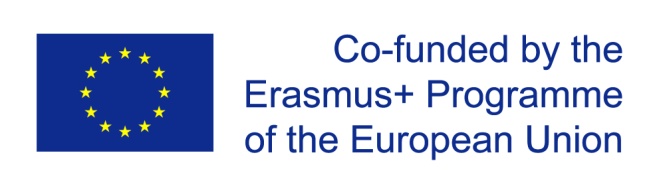 AGENCY QA ACTIVITIES:
QQI is responsible for establishing quality assurance (QA) guidelines and for reviewing the effectiveness of QA at the level of the institution across further and higher education in Ireland. This includes the universities, institutes of technology, Education and Training Boards (ETBs) and providers in the private further and higher education and training sectors.
QQI has a broad range of functions relating to the external quality assurance of further and higher education and training in Ireland; the National Framework of Qualifications (NFQ); and the awarding of the International Education Mark (IEM).
17.01.2020
ПІБ доповідача
Contents of the lecture reflects only the author's view, the Education, Audiovisual and Culture Executive Agency and the European  Commission are not responsible for any use that may be made of the information it contains.
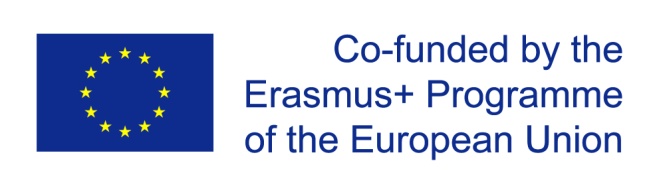 AGENCY QA ACTIVITIES:
In the area of qualifications, we maintain the ten-level NFQ and any associated recognition. We are the NARIC centre for Ireland (NARIC Ireland) and provide recognition advice on foreign qualifications.
QQI validates programmes (ex-ante programme accreditation) for independent providers in further education (public and private providers) and higher education (mainly private providers) and we set standards and make awards on the NFQ in respect of those validated programmes.
17.01.2020
ПІБ доповідача
Contents of the lecture reflects only the author's view, the Education, Audiovisual and Culture Executive Agency and the European  Commission are not responsible for any use that may be made of the information it contains.
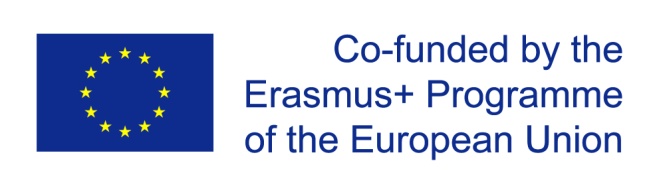 QQI METHODOLOGY USED:
Institutional evaluation of quality assurance and capacity for new (private) providers seeking QQI programme level recognition.
Ex-ante Programme validation and periodic programme review (provider-led revalidation) for established providers, including research accreditation.
Authorisation of the International Education Mark (IEM) following institutional QA evaluation and periodic evaluation of compliance with the statutory Code of Practice for providers of English language training to international students.
Annual monitoring and reporting activities with a range of providers – A programme of dialogue and engagement with autonomous providers.
QQI publishes all of its policies, procedures and guidelines and all evaluation reports including external institutional reviews (and follow-up reports) and programme validations.
20.11.2019
Mospan N.
Contents of the lecture reflects only the author's view, the Education, Audiovisual and Culture Executive Agency and the European  Commission are not responsible for any use that may be made of the information it contains.
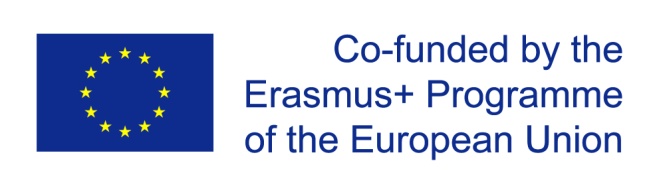 QQI INTERNATIONAL ACTIVITIES:
QQI takes a leading role in international developments in higher education, standards and quality. We have established good working relationships with other national quality assurance and qualifications agencies and international networks for qualifications recognition and for quality assurance activities. We continue to establish Memoranda of Understanding with agencies from other jurisdictions (including the UK, Honk Kong and Malaysia).
As many Irish higher education providers makes awards outside of Ireland (mainly in Asia), QQI is responsible for the external quality assurance of these providers wherever they are operating.
20.11.2019
Mospan N.
Contents of the lecture reflects only the author's view, the Education, Audiovisual and Culture Executive Agency and the European  Commission are not responsible for any use that may be made of the information it contains.
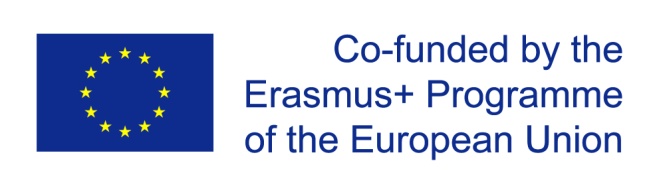 QQI INTERNATIONAL ACTIVITIES:
QQI advises government departments and other international stakeholders on quality assurance and qualifications matters in Irish higher and further education and training. QQI facilitates visits from international delegations for quality assurance and qualifications agencies and other national bodies. QQI continues to establish policies and arrangements for dealing with Irish provision delivered through transnational education (TNE).
Contents of the lecture reflects only the author's view, the Education, Audiovisual and Culture Executive Agency and the European  Commission are not responsible for any use that may be made of the information it contains.
20.11.2019
Mospan N.
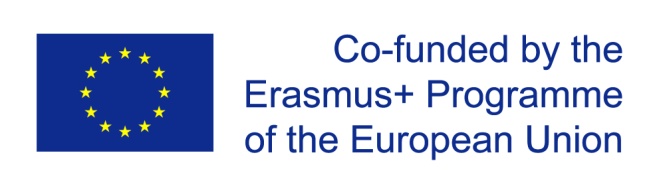 thank you
for attention!
Contents of the lecture reflects only the author's view, the Education, Audiovisual and Culture Executive Agency and the European  Commission are not responsible for any use that may be made of the information it contains.
17.01.2020
ПІБ доповідача